Inferência Estatística
Prof. Eduardo Bezerra
(CEFET/RJ)
ebezerra@cefet-rj.br
Testes de Hipóteses – parte II
Conteúdo
3
Testes (em uma amostra) com variância desconhecida
Testes em (duas) amostras pareadas
Testes em (duas) amostras independentes
Tipos de Amostras - exemplos
4
Verificar se a quantidade de vitamina em pães de forma está de acordo com os padrões nacionais.
Comparar a quantidade de vitamina em pães de forma imediatamente após a fabricação versus a quantidade (nos mesmo pães) 3 dias após a fabricação.
Comparar a quantidade de vitamina em pães de forma imediatamente após a fabricação versus a quantidade em pães fabricados há 3 dias.
[Speaker Notes: Amostra única  Verificar se a quantidade de vitamina em pães de forma está de acordo com os padrões nacionais.
Amostras pareadas  Comparar a quantidade de vitamina em pães de forma imediatamente após a fabricação versus a quantidade (nos mesmo pães) 3 dias após a fabricação.
Amostras independentes  Comparar a quantidade de vitamina em pães de forma imediatamente após a fabricação versus a quantidade em pães fabricados há 3 dias]
Testes com variância desconhecida
5
Teste sobre amostra única (revisão)
6
Hipótese nula H0: µ = µ0 
	onde µ0 representa a média da população esperada pela hipótese nula
Hipóteses alternativas
	Ha: µ < µ0 (one-sided, left)
	Ha: µ > µ0 (one-sided, right) 
	Ha: µ ≠ µ0 (two-sided)
E se σ for desconhecido?
7
Até aqui: consideramos que o valor de σ é conhecido  podemos usar zstat para inferir sobre hipóteses acerca da média µ
Quando σ é desconhecido, devemos computar o desvio padrão s e usá-lo para computar o erro padrão:
Incerteza adicional
8
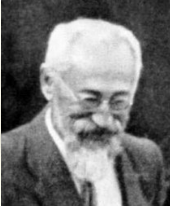 O uso de s em vez de σ adiciona incerteza às inferências.
Nesse caso não podemos usar o z-teste.
Em vez disso, devemos usar o t-teste, baseado na Distribuição t de Student
William Sealy Gosset (1876–1937)
Distribuição t de Student
9
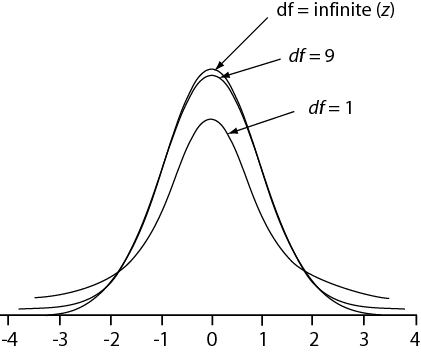 Família de distribuições de probabilidades
Membros dessa família são identificados por graus de liberdade (degrees of freedom, df)
Similar à distribuição normal, mas com caudas mais largas
df aumenta → caudas se tornam mais finas → t se aproxima de z
Uma distribuição t com infinitos graus de liberdade é igual à distribuição normal padrão.
Teste t de única amostra (one sample t test)
10
Objetivo: verificar uma alegação feita acerca da média de uma população.
Contexto de uso: comparação entre uma média amostral e um valor dado, quando a variância da população é desconhecida.
Condições de aplicabilidade:
Amostra aleatória simples
A população é normal ou a amostra é grande
Estatística de teste t
11
onde
média amostral
média populacional considerando que H0 é verdadeira
A estatística tstat possui n – 1 graus de liberdade.
Exemplo
12
Seja testar a seguinte hipótese usando uma amostra de tamanho10:
“Bebês com SIDS possuem peso de nascimento médio diferente daquele encontrado na população, i.e., µ0 = 3300 gramas?” 

H0: µ0 = 3300
Ha: µ0 ≠ 3300 (two-sided)
[Speaker Notes: Considere que a tabela à direita corresponde ao pesos de nascimento, medidos em gramas, de 10 bebês.]
Exemplo (cont.)
13
A partir da amostra aleatória simples (n = 10) de pesos (medidos em gramas) no nascimento de bebês com SIDS, calculamos:
[Speaker Notes: SRS = = simple random sample]
Exemplo (cont.)
14
A seguir, computamos a estatística tstat:
Exemplo (cont.)
15
Graficamente, temos:
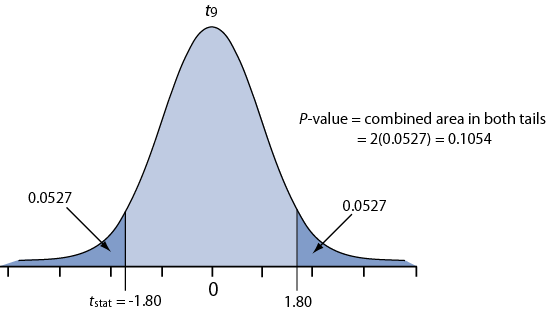 Exemplo (cont.)
16
Interpretação
Estamos testando H0: µ0 = 3300 gramas
No teste bicaudal com nível de confiança igual a 90%, encontramos p-value > .10
Conclusão: evidência fraca contra H0  a média amostral (2890,5 gramas) NÃO é significativamente diferente de 3300 gramas.
Função t.test do R
17
a = c(2998, 3740, 2031, 2804, 2454, 2780, 2203, 3803, 3948, 2144)
t.test(a, mu=3300, conf.level = .9)
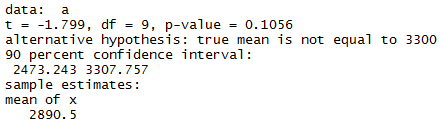 [Speaker Notes: a = c(2998, 3740, 2031, 2804, 2454, 2780, 2203, 3803, 3948, 2144)
t.test (a, mu=3300, conf.level = .9)
qt(0.9, 9)

Use ?t.test]
Testes sobre amostras pareadas
18
Amostras Pareadas (paired samples)
19
Amostras pareadas: cada elemento em uma amostra está associado a um ponto de dado na outra amostra.
Nesse caso, devemos considerar a variável aleatória obtida pela diferença entre as médias amostrais das duas amostras.
Amostras Pareadas - estatística
20
Para amostras pareadas, a estatística de teste tstat a utilizar é a seguinte:
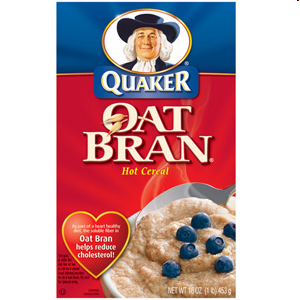 Exemplo
Aveia Out Bran reduz colesterol LDL?
Iniciou com 
Metade dos indivíduos na dieta com CORNFLK
Outra metade com dieta OATBRAN
Após 2 semanas: medição do colesterol LDL 
Período de latência
Troca de subgrupos para a outra dieta
Após 2 semanas: medição do colesterol LDL
Subject CORNFLK OATBRAN 
----   -------  ------- 
1       4.61     3.84 
2       6.42     5.57 
3       5.40     5.85 
4       4.54     4.80 
5       3.98     3.68 
6       3.82     2.96 
7       5.01     4.41 
8       4.34     3.72 
9       3.80     3.49 
10      4.56     3.84 
11      5.35     5.26 
12      3.89     3.73
Exemplo (cont.)
Defina   DELTA = CORNFLK - OATBRAN 
Para as primeiras três observações:
Subject CORNFLK OATBRAN 
----   -------  ------- 
1       4.61     3.84 
2       6.42     5.57 
3       5.40     5.85 
4       4.54     4.80 
5       3.98     3.68 
6       3.82     2.96 
7       5.01     4.41 
8       4.34     3.72 
9       3.80     3.49 
10      4.56     3.84 
11      5.35     5.26 
12      3.89     3.73
ID   CORNFLK OATBRAN  DELTA ---- ------- -------  ----- 1     4.61    3.84    0.77
 2     6.42    5.57    0.85
 3     5.40    5.85   -0.45
O procedimento é agora direcionado para a variável DELTA
22
[Speaker Notes: cornflk = c(4.61, 6.42, 5.40, 4.54, 3.98, 3.82, 5.01, 4.34, 3.80, 4.56, 5.35, 3.89)
outbran = c(3.84, 5.57, 5.85, 4.80, 3.68, 2.96, 4.41, 3.72, 3.49, 3.84, 5.26, 3.73)
delta = cornflk - outbran]
Exemplo (cont.)
23
DELTA: 0.77, 0.85, −0.45, −0.26, 0.30, 0.86, 0.60, 0.62, 0.31, 0.72, 0.09, 0.16
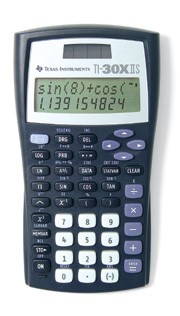 subscrito d denota “diferença”
[Speaker Notes: xdiff = mean(delta)
sddiff = sd(delta)]
Exemplo – teste de hipótese
24
Alegação: dieta com aveia está associada com a diminuição (one-sided) ou mudança (two-sided) do colesterol LDL.
Teste H0: µd = µ0, onde µ0 = 0 Ha: µd > µ0 (one-sided) Ha: µd ≠ µ0 (two-sided)
Exemplo – cálculo da estatística
25
Exemplo – uso da função t.test
26
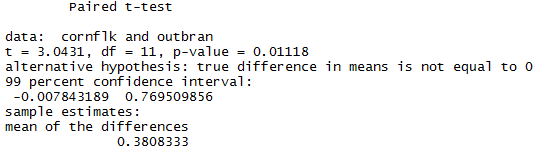 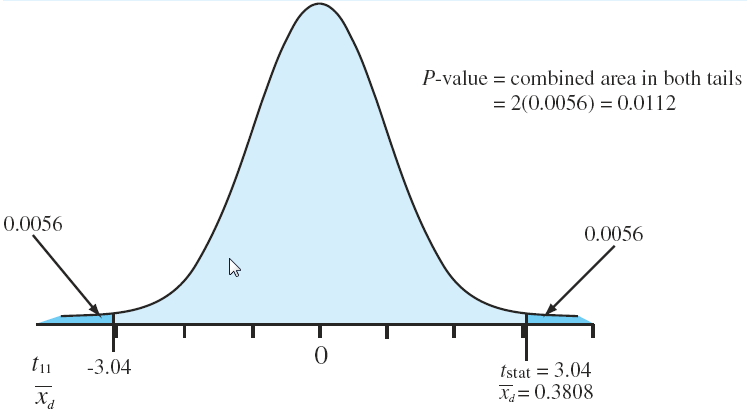 [Speaker Notes: cornflk = c(4.61, 6.42, 5.40, 4.54, 3.98, 3.82, 5.01, 4.34, 3.80, 4.56, 5.35, 3.89)
outbran = c(3.84, 5.57, 5.85, 4.80, 3.68, 2.96, 4.41, 3.72, 3.49, 3.84, 5.26, 3.73)
t.test(cornflk,outbran, paired=TRUE, conf.level = .99)]
Exemplo – interpretação
27
Testando H0: µd = 0 
Two-tailed P = 0.011
Temos boas razões (evidências) para duvidar de H0 
Importante: a diferença é “significante” no nível α = .05, mas não no nível α = .01
A Condição de Normalidade
28
Aplicação do t test requer que a população seja normalmente distribuída ou que a amostra seja grande
Dicas. Use t teste quando:
População é normal
População é simétrica e n ≥ 10
População é assimétrica, mas n ≥ ~45 (depende na severidade do enviesamento)
Testes em amostras independentes
Teste t independente (unpaired t-test)
30
Duas amostras são independentes se elas são originárias de distribuições distintas (i.e., não relacionadas).
Aqui, presumimos novamente que essas duas amostras são provenientes de distribuições normais.
Estatística de Teste
31
Amostras independentes - exemplo
32
Homens com personalidade do tipo A (n = 20)
233, 291, 312, 250, 246, 197, 268, 224, 239, 239, 254, 276, 234, 181, 248, 252, 202, 218, 212, 325
Homens com personalidade do tipo B (n = 20)
344, 185, 263, 246, 224, 212, 188, 250, 148, 169, 226, 175, 242, 252, 153, 183, 137, 202, 194, 213
Há diferença entre as médias das populações?
[Speaker Notes: Esse exemplo apresenta os níveis de colesterol LDL para duas amostras de indivíduos do sexo masculino. Cada grupo é composto de 20 indivíduos. À direita são apresentados a média e o desvio padrão de cada uma das amostras. 

a1 = c(233, 291, 312, 250, 246, 197, 268, 224, 239, 239, 254, 276, 234, 181, 248, 252, 202, 218, 212, 325)
a2 = c(344, 185, 263, 246, 224, 212, 188, 250, 148, 169, 226, 175, 242, 252, 153, 183, 137, 202, 194, 213)]
Amostras independentes - exemplo
Localização: grupo 1 > grupo 2

Espalhamento: comparáveis

Formas: quase simétricas (embora valores extremos sejam preocupantes)
33
Notação
34
Exemplo (cont.)
35
Nas amostras, indivíduos do tipo A possuem nível médio de colesterol 35 mg/dL mais alto.
Graus de Liberdade
36
Há duas formas de calcular os graus de liberdade: 
dfWelch
dfconserv. = mínimo entre (n1 – 1) e (n2 – 1)
Para o exemplo anterior:
dfWelch 	= 35.4 (via R)
dfconserv. 	= mínimo entre (n1–1) e (n2 – 1) 
	= 20 – 1 = 19
Teste de Hipótese
37
Testar alegação de que “não há diferença entre as médias populacionais”
Hipótese Nula: 
H0: μ1 – μ2 = 0 (equivalentemente H0: μ1 = μ2)
Hipótese Alternativa
Ha: μ1 – μ2 ≠ 0 (two-sided) OU Ha: μ1 – μ2 > 0 (“right-sided”) OUHa: μ1 – μ2 < 0 (“left-sided”)
[Speaker Notes: Nota: diferenças grandes entre as médias podem surgir apenas por obra do acaso.]
Estatística de Teste
38
dfWelch= 35.4 (usando o R) 
dfconserv. = 19
Uso da função t.test
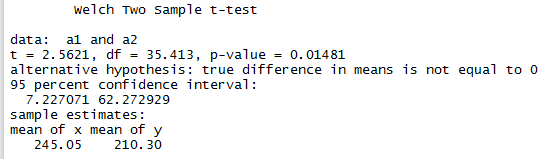 No teste bicaudal, obtemos p-valor entre .01 e .02
.01 < p-valor < .02 fornece boa evidência contra H0  diferença observada é estatisticamente significante.
39
[Speaker Notes: a1 = c(233, 291, 312, 250, 246, 197, 268, 224, 239, 239, 254, 276, 234, 181, 248, 252, 202, 218, 212, 325)
a2 = c(344, 185, 263, 246, 224, 212, 188, 250, 148, 169, 226, 175, 242, 252, 153, 183, 137, 202, 194, 213)
t.test(a1, a2)]
Teste t independente - sumário
40
H0: μ1 –μ2 = 0 


C. Calcular p-valor e interpretar